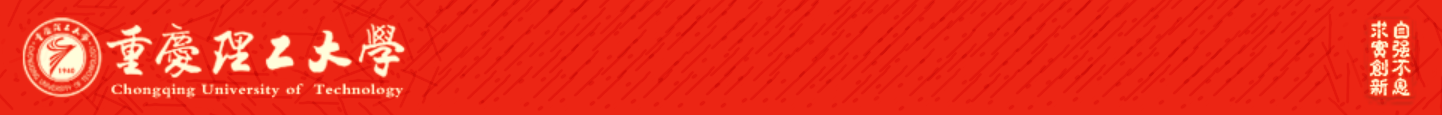 Chongqing University of Technology
ATAI
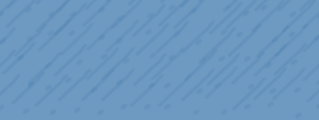 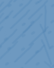 Advanced Technique of Artificial  Intelligence
Chongqing University of Technology
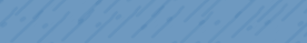 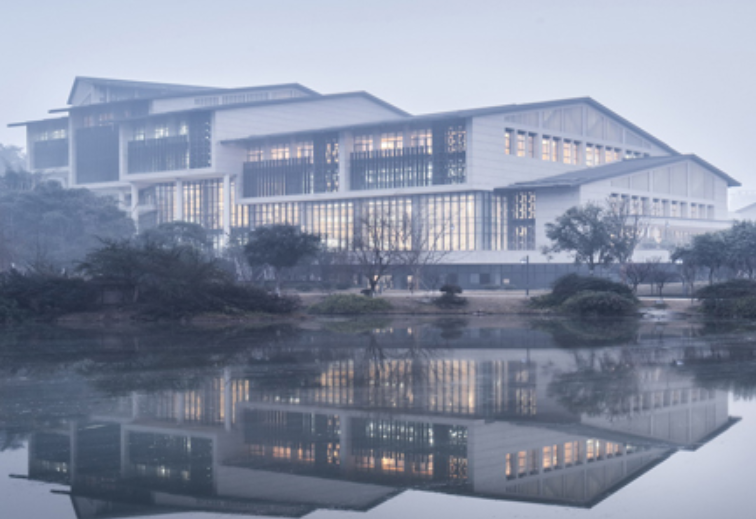 Feature Projection for Improved Text Classification（ACL 2020 ）
彭展望
Code:https://github.com/Qqinmaster/FP-Net/
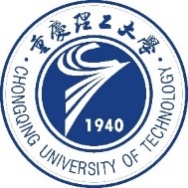 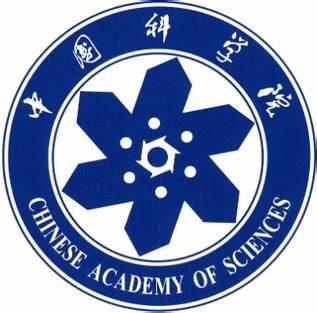 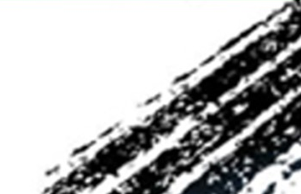 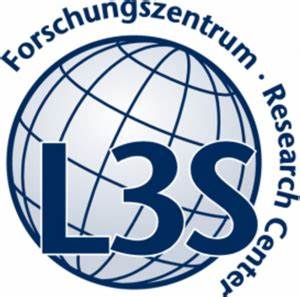 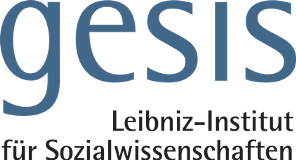 1
Outline
Introduction
Related Work
Method
Experiment
Conclusion
Introduction
Phenomenon:
good features：”good”、”nice”、”bad”、”terrible”
common features: “voice”、”screen”
The solution:
This method projects existing features into the orthogonal space of the common features.
Method
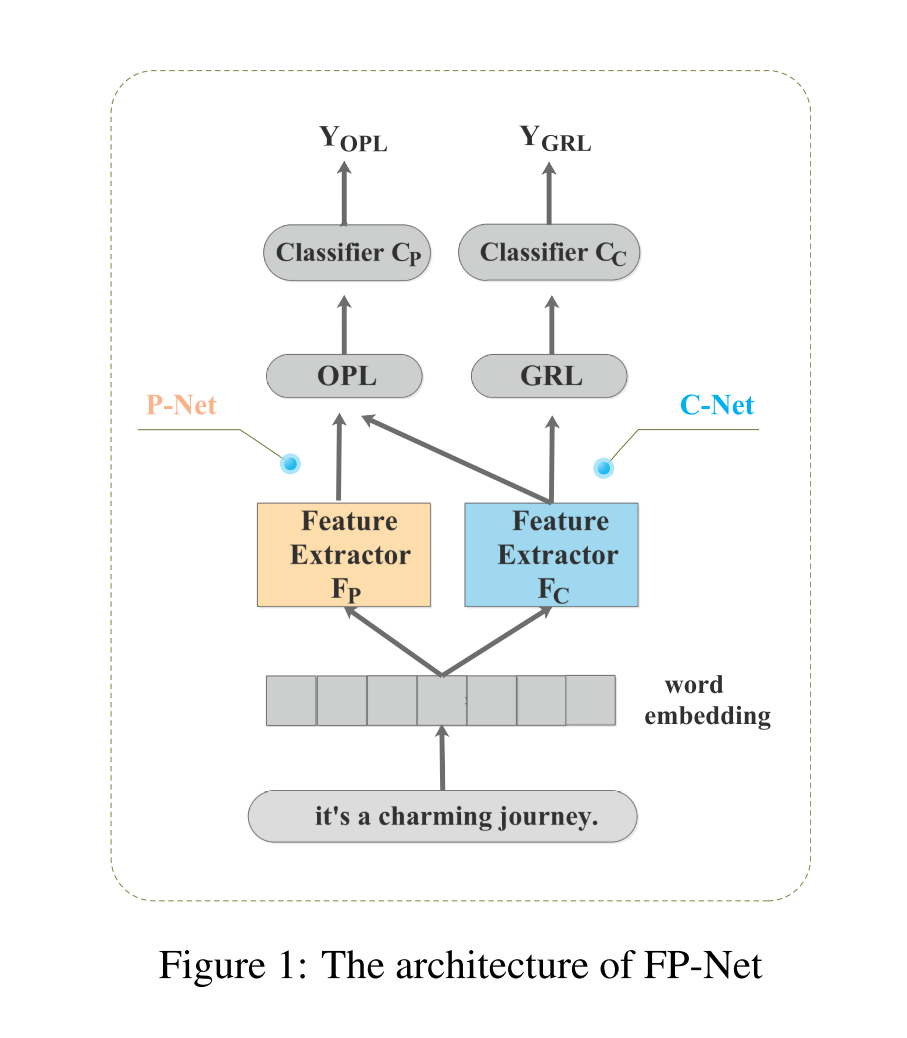 C-net: common feature learning network
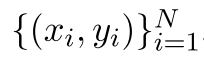 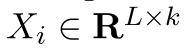 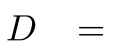 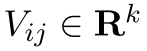 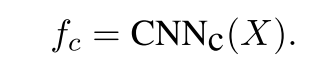 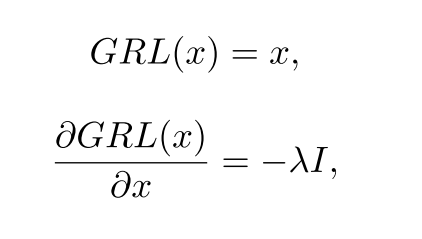 Gradient Reverse Layer：论文： 《Unsupervised Domain Adaptation by Backpropagation》（ICML2015)
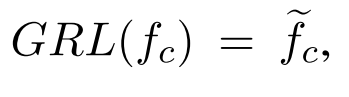 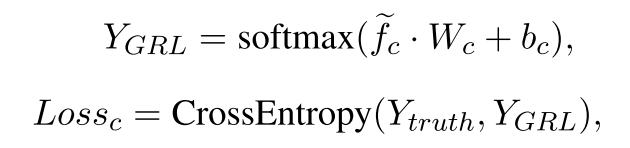 Method
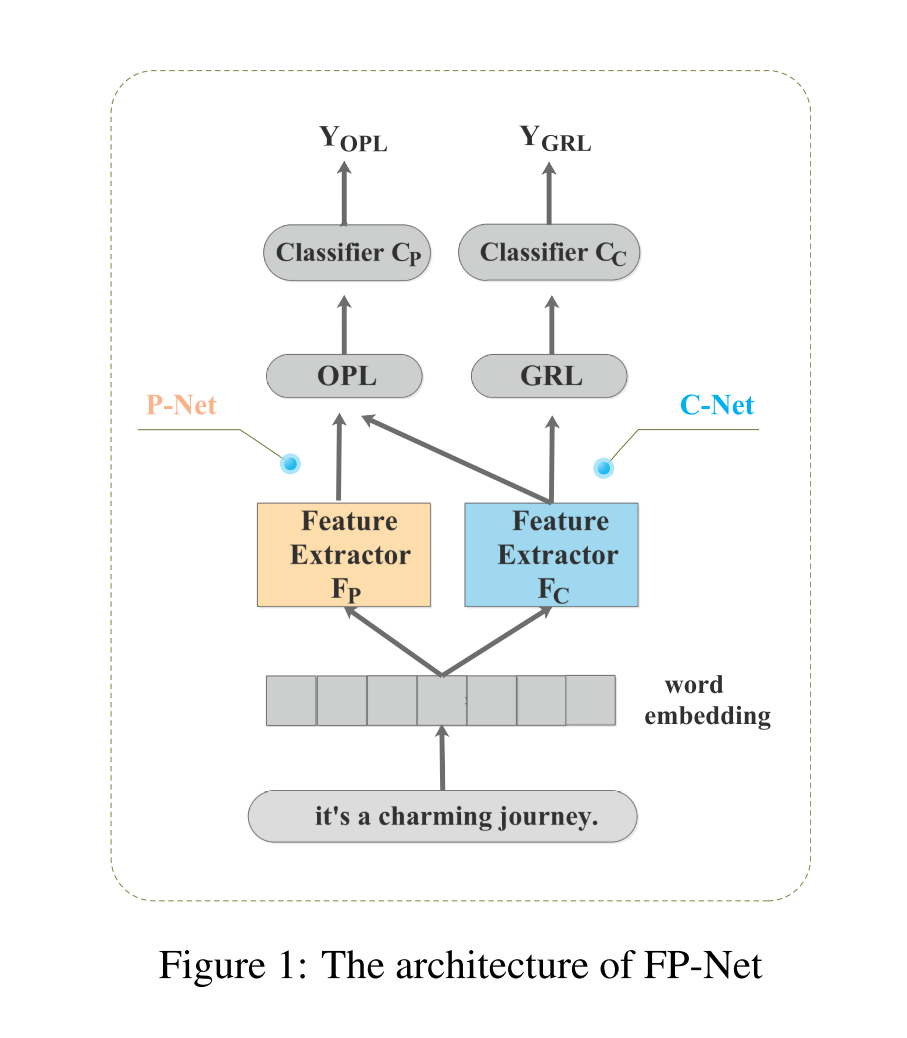 P-net: projection network
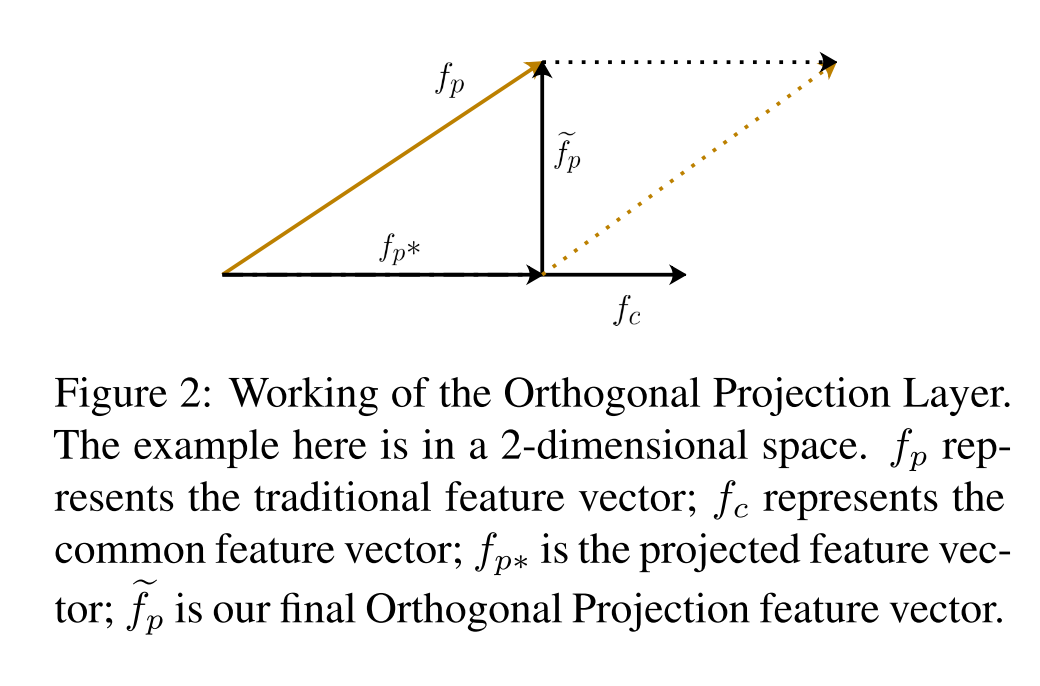 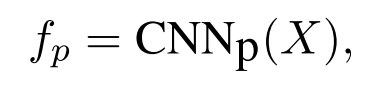 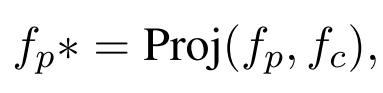 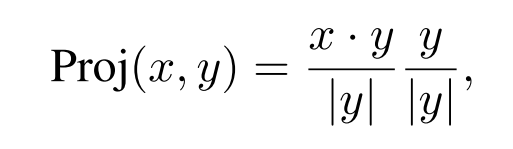 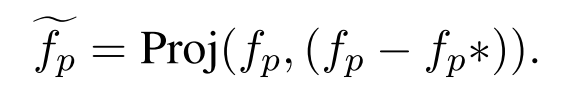 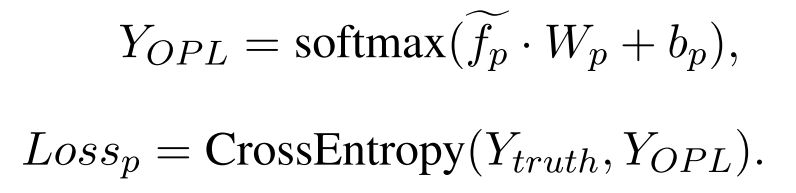 Dataset
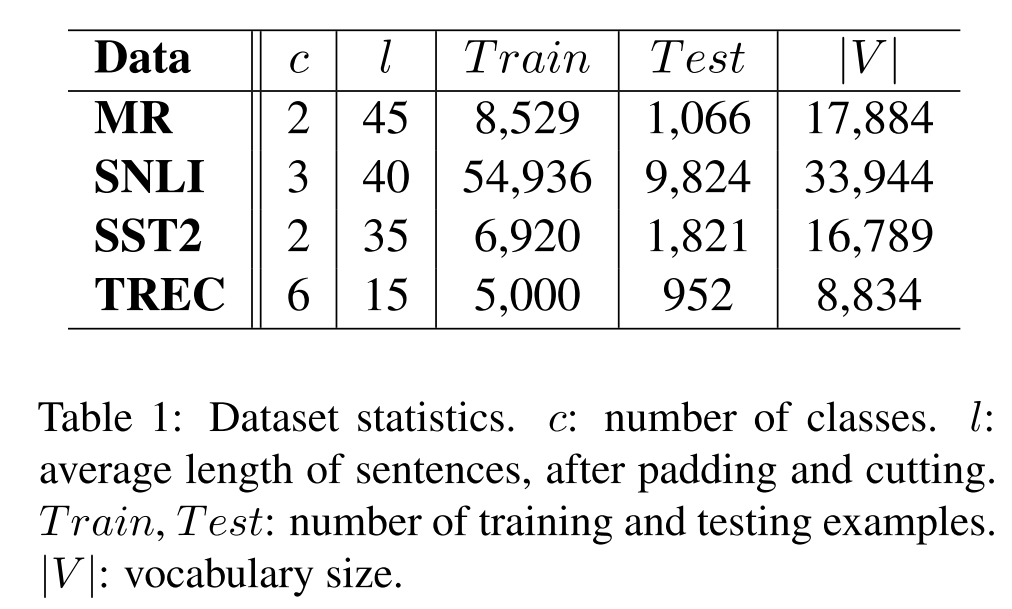 Experiment
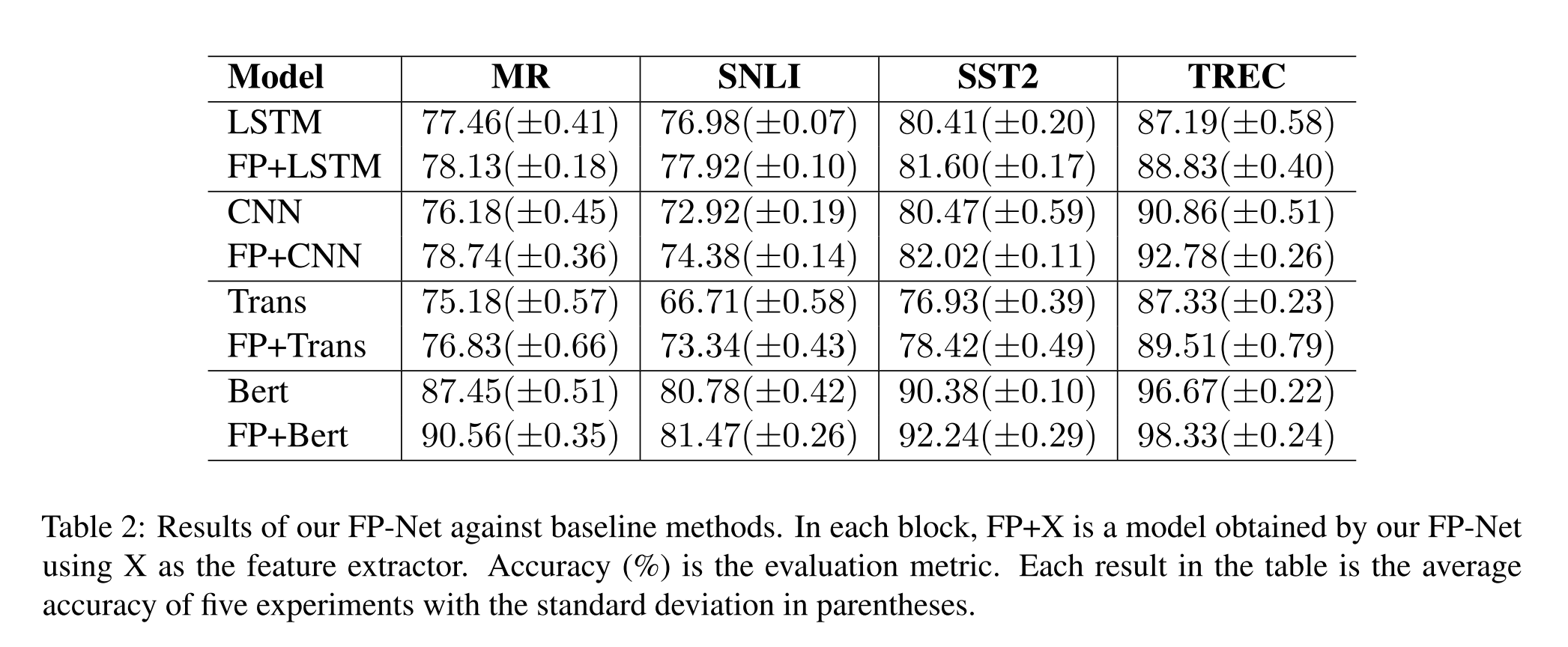 Experiment
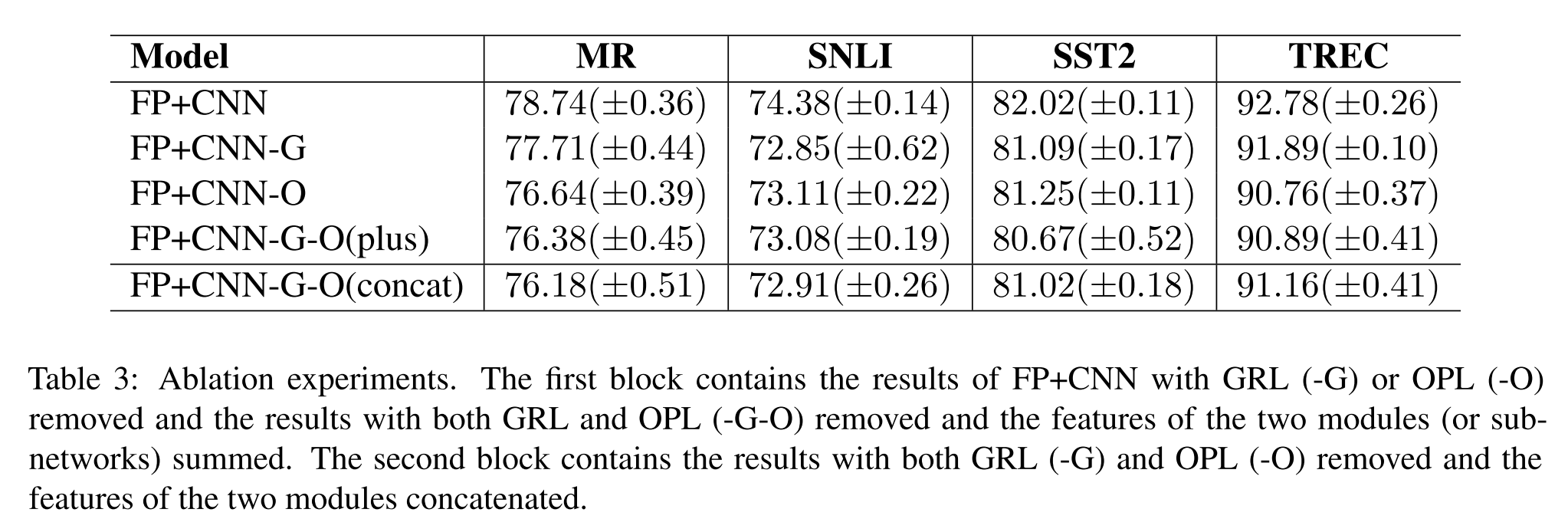 Experiment
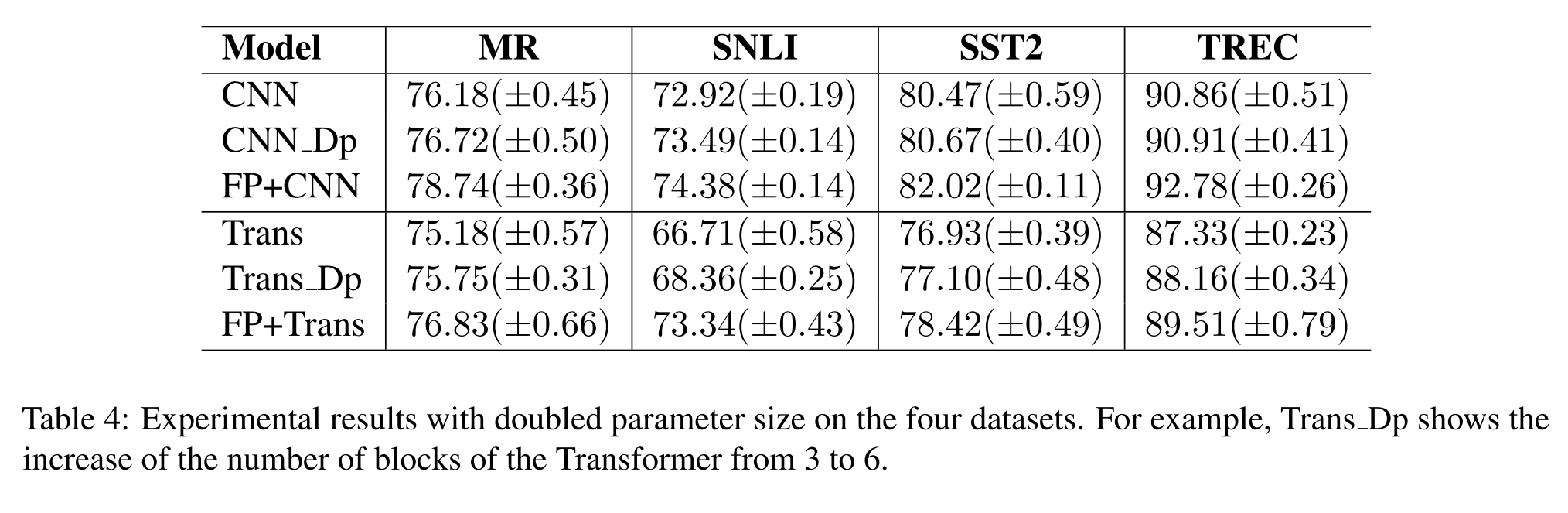 Thanks